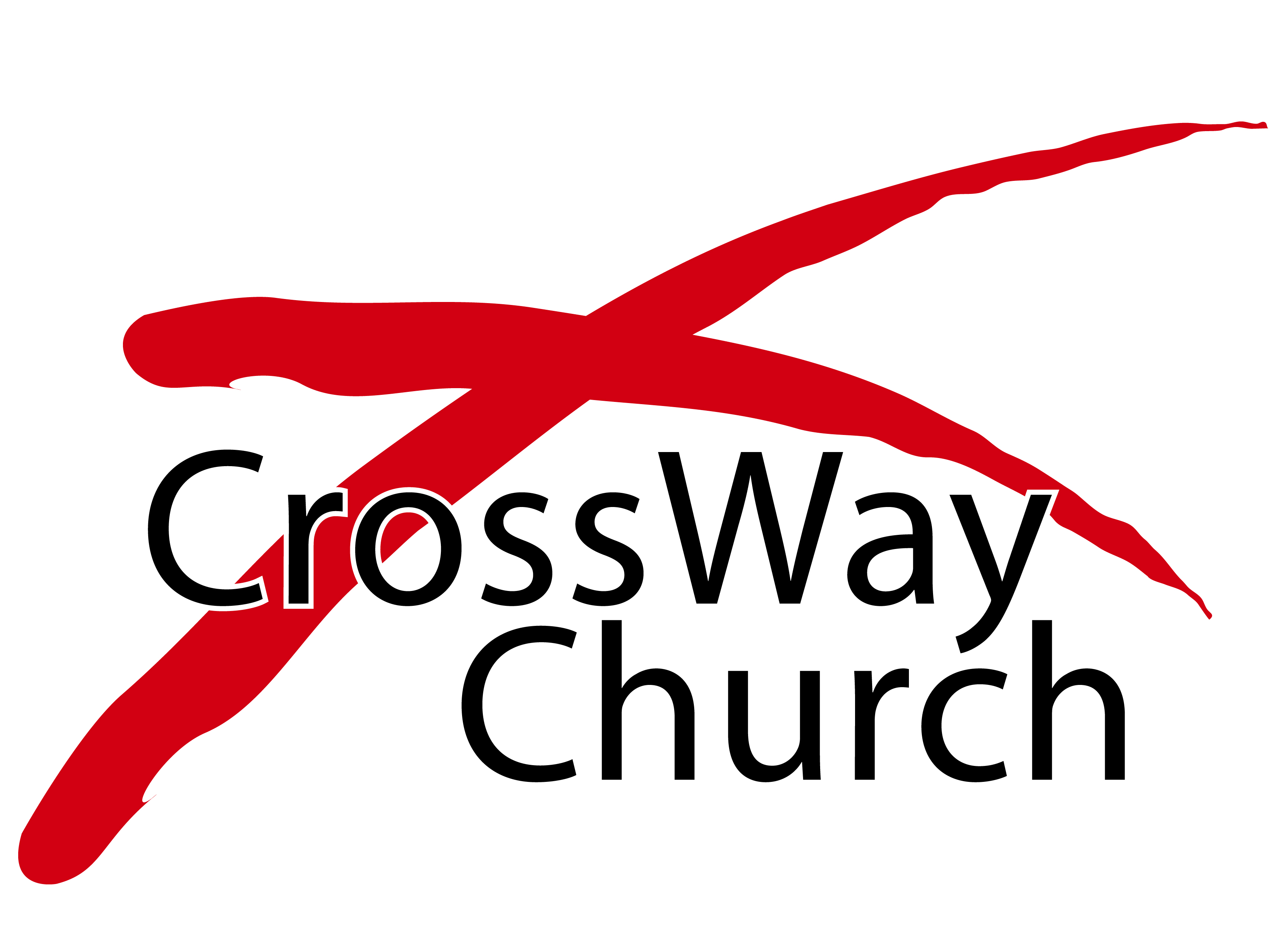 Living a God-Guided Life
A Special New Year’s Day Message
Proverbs 3:5-8
© January 1, 2017
Pastor Paul K. Kim
5 Trust in the Lord with all your heart, and do not lean on your own understanding.6 In all your ways acknowledge him, and he will make straight your paths.7 Be not wise in your own eyes; fear the Lord, and turn away from evil.8 It will be healing to your flesh and refreshment to your bones.Proverbs 3:5-8 [ESV]
WHY LIVE A GOD-GUIDED LIFE IN NEW YEAR 2017?
It protects us from our own imprudence and blind spots (vs. 5, 7a).
It leads us to a fruitful life in the long run (v. 6).
It is life-giving to our entire being (v. 8)
It is the wisest way of living (v. 7b).
HOW DO WE LIVE A GOD-GUIDED LIFE IN NEW YEAR 2017?
5 Trust in the Lord with all your heart, and do not lean on your own understanding.6 In all your ways acknowledge him, and he will make straight your paths.7 Be not wise in your own eyes; fear the Lord, and turn away from evil.8 It will be healing to your flesh and refreshment to your bones.Proverbs 3:5-8

1)    Living a God-guided life requires a DECISIVELY WHOLEHEARTED trust in God, turning away from self-reliance. 

2)   Living a God-guided life requires acknowledging GOD AS OUR GUIDE in all aspects of our lives, turning away from self-wisdom.

3)   Living a God-guided life requires cultivating an ASTONISHED REVERENT RESPECT for the Lord, turning away from evil.
5-8 Trust God from the bottom of your heart;    don’t try to figure out everything on your own.Listen for God’s voice in everything you do, everywhere you go;    he’s the one who will keep you on track.Don’t assume that you know it all.    Run to God! Run from evil!Your body will glow with health,    your very bones will vibrate with life!
Proverbs 3:5-8 [MSG]
THREE PRACTICAL QUESTIONS FOR OUR EVERYDAY LIFE
How would you start New Year 2017 with a decisively wholehearted trust in God, turning away from self-reliance?

In what ways will you acknowledge God as your Guide in all aspects of your life, turning away from self-wisdom?

What would it mean for you to cultivate an astonished reverence/respect for the LORD, turning away from evil?
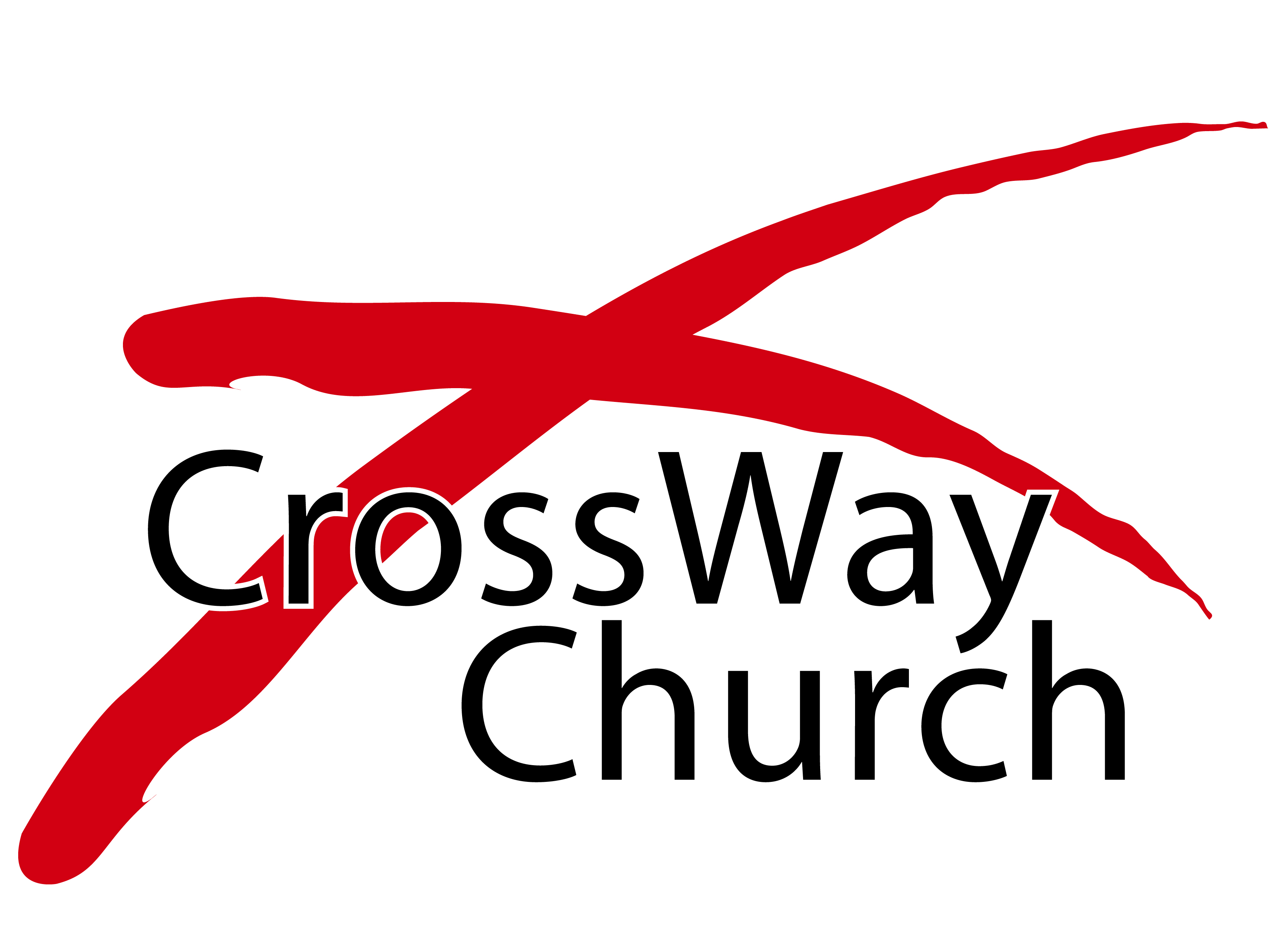